Drugs for Hyperlipidemia
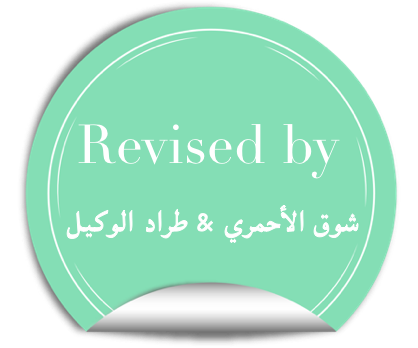 Hyperlipidemia: it is an abnormal increase in blood lipids and/or Lipoproteins that includes: 
Cholesterol (C). 
Triglycerides (TG). 
Phospholipids (PL). 
Cholesterol esters (CE). 
Non-esterified fatty acids (NEFA). 

Hyperlipidemia is a major cause of atherosclerosis which may lead to coronary artery diseases and ischemic cerebrovascular diseases.

Lipids originate from two sources: 
Endogenous lipids: synthesized in the liver. 
Exogenous lipids: ingested and processed in the intestine.
Lipoproteins are classified into five major families which differ in the amount of cholesterol, triglycerides and types of Apo-proteins they contain: 
Chylomicrons (CM).
Very low density lipoprotein (VLDL).
Intermediate - density lipoproteins (IDL)
Low density lipoprotein (LDL). 
High density lipoprotein (HDL).
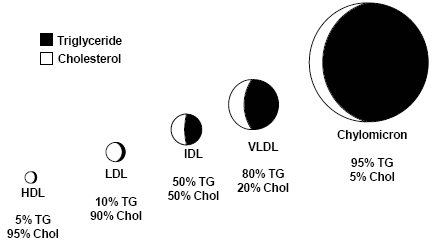 Lipoprotein: 
Endogenous molecules that contain both proteins and lipids in their structures.
They transport lipid around the body in the blood.
Atherogenic particles:
Low density lipoprotein (LDL). 
Very low density lipoprotein (VLDL).
Intermediate - density lipoproteins (IDL)
Chylomicrons (CM). 
While the high density lipoprotein considered as a good cholesterol carrier.
Normal lipid levels: (Lipids levels are detected in serum after a 12-hour fast)
Cholesterol (C) <  200 mg/dl. 
Triglycerides (TG) < 220 mg/dl.
Low density lipoprotein (LDL) < 130 mg/dl (bad cholesterol).
High density lipoprotein (HDL) > 50 mg/dl  (good cholesterol).
Factors promoting elevated blood lipids:
Family history of coronary artery diseases. 
Smoking (reduces levels of HDL, cytotoxic effect on the endothelium, increased oxidation of lipoproteins and stimulation of thrombogenesis). 
Hypertension. 
Obesity. 
Diabetes mellitus (increases  generation of VLDL and free fatty acids presented to the liver). 
Inactivity and lack of exercise.
Alcohol intake (increases triglycerides).
Therapeutic life style: (Can achieve a fall in LDL-C of 8-15%, but long-term compliance is a problem)
Healthy diet: optimal quantitative and qualitative fat content: 
Diet has 30% less calories as fat, <7% less saturated fat, <200mg less cholesterol/day. 
Avoid trans-fatty acids and acute increase in cholesterol intake. 
Use vegetable oils rich in unsaturated fatty acids like oleic acid and linoleic acid. 
Diet should also contain plant stanols which interferes with the formation of micellar cholesterol and soluble fibers. 
Diet should contain food with antioxidants vitamins. 
Regular exercise. 
Cessation of hazards habits like smoking, alcohol abuse, and others. 
Loss of weight.
Familial hyperlipoproteinema: 
Type IIa.
Type IIb.
Acid bile make the cholesterol absorption easier
Hepatic Cholesterol Metabolism
As we studied in biochemistry, this shows the three ways Cholesterol enters the liver, and three ways it is excreted from it.
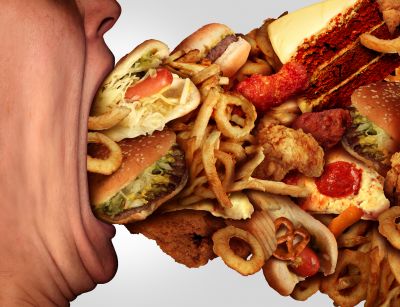 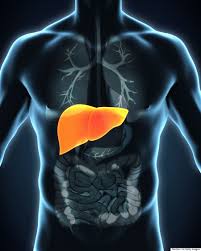 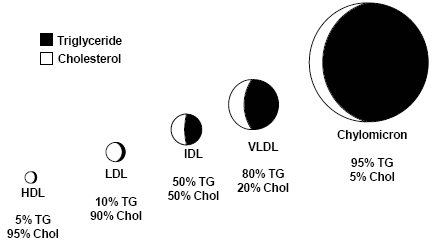 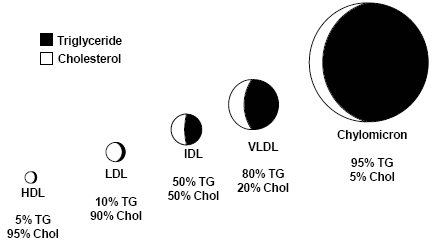 Absorption of dietary content
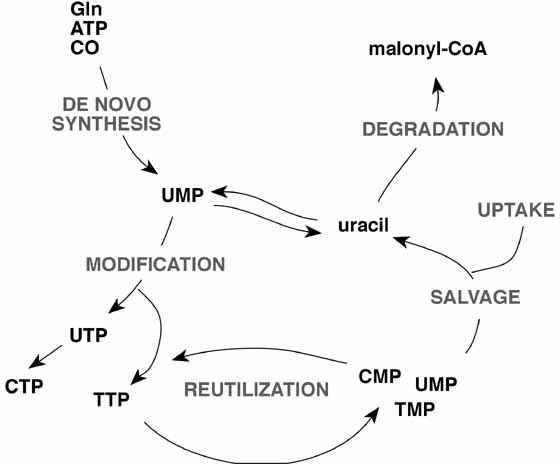 Free cholesterol in bile
De novo synthesis
Out
In
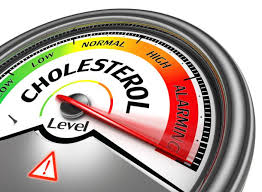 Conversion to bile salt/acids
Cholesterol synthesized in extrahepatic tissues
All pictures are extra
I- Agents targeting exogenous cholesterol
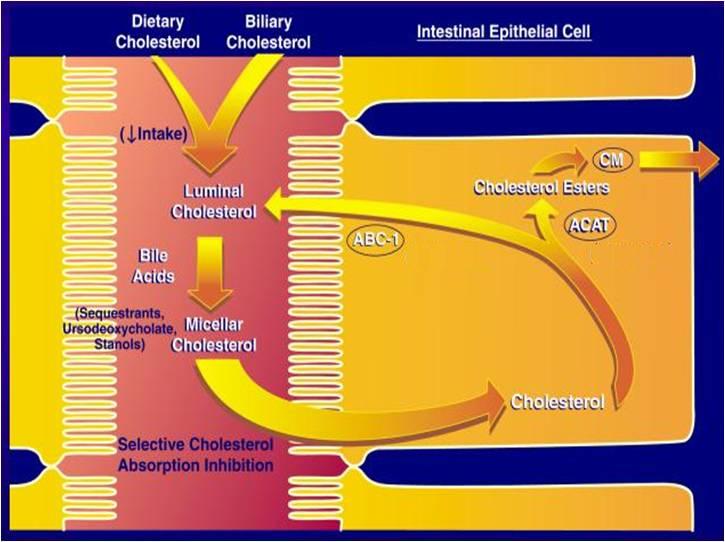 This diagram shows the mechanism of action of
1- resins: which inhibit bile acid  reabsorption into intestines
2- ezetimibe: which inhibits cholesterol absorption
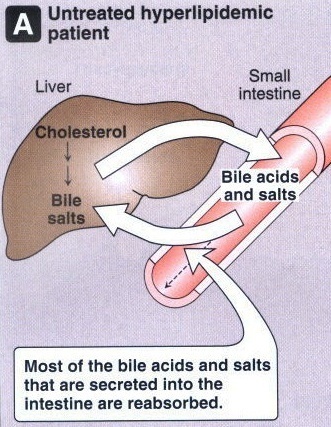 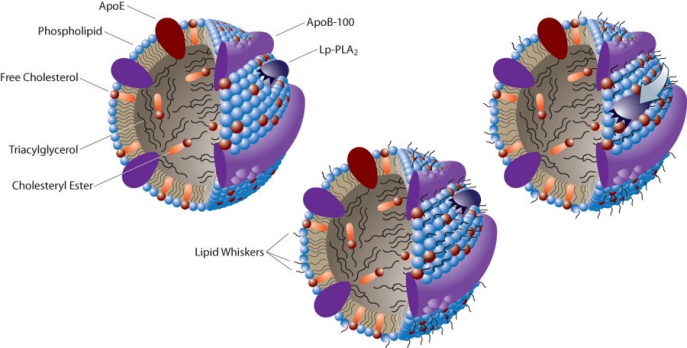 This picture shows what normally happens without drugs.
NPC1L1
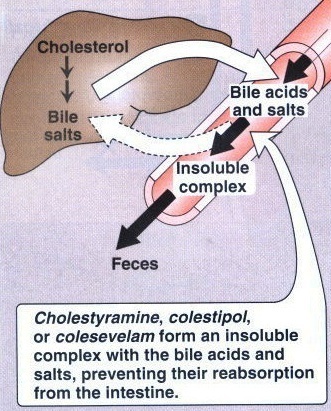 Colestipol 
Cholestyramine
This picture shows the mechanism of action of resins.
Ezetimibe
وهنا يشبه له بالإسم ويعاكسه بالفعل constipation يستخدم في علاج raisins الزبيب
كلي زي ما انتي عاوزه مش حيتغير طولك
كلي بسلام
Colesevelam = cool and safe
Resins can = raise TGder
Or  كلي  (cole)قد ما تقدري(TGdre)  عليه عشان تزيدي (increase)
Continue: Resins mechanism of action

Large MW polymers which bind to bile acids, and the acid-resin complex is excreted so the fecal excretion is increased 10 folds.
1- This prevents enterohepatic cycling of bile acids.
2- and obligates the liver to synthesize replacement bile acids from cholesterol.

The liver increases the number of LDL receptors (upregulation) to obtain more cholesterol (from blood)
The levels of LDL-C in the serum are reduced as more cholesterol is delivered to the liver. (as a compensatory mechanism for the liver)

Moderately effective with excellent safety record 

So, it is an excellent choice for people that cannot tolerate other types of drugs
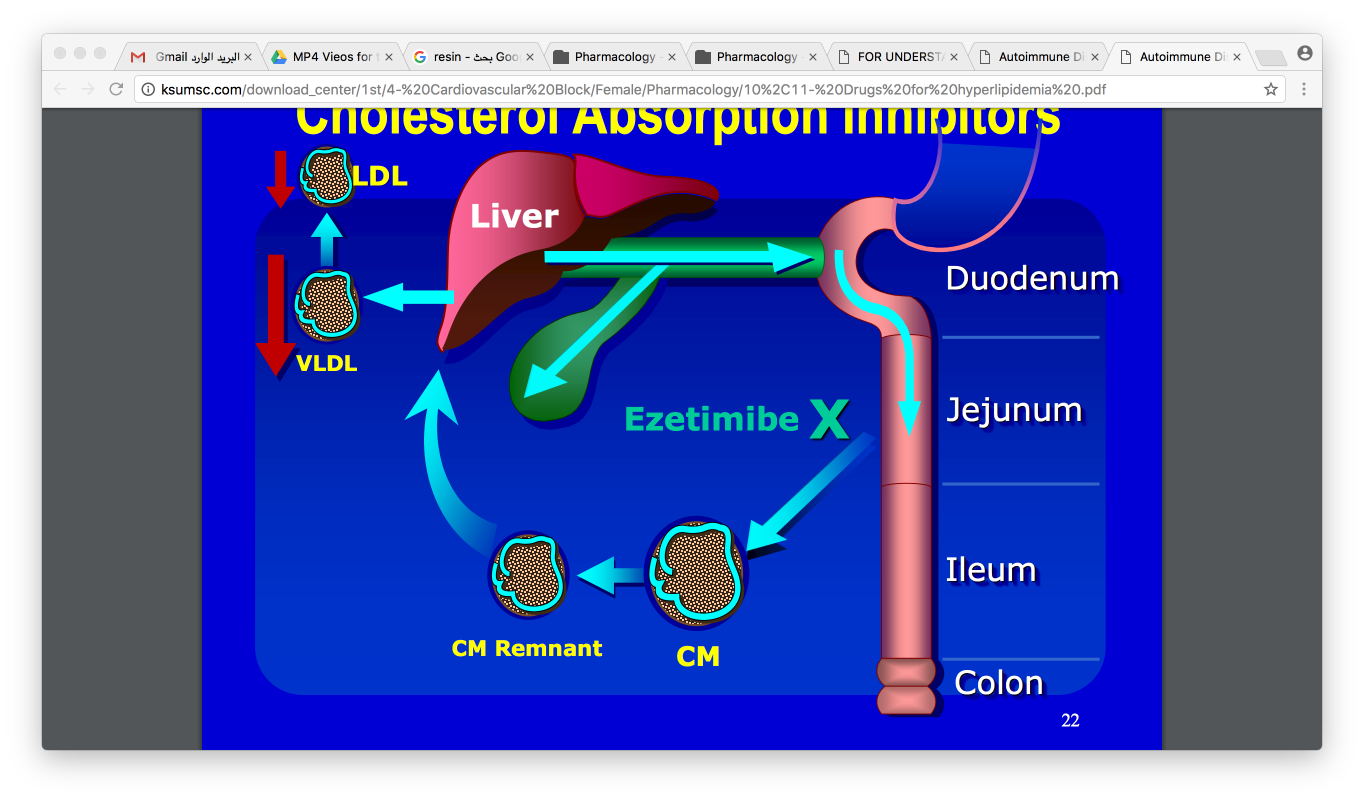 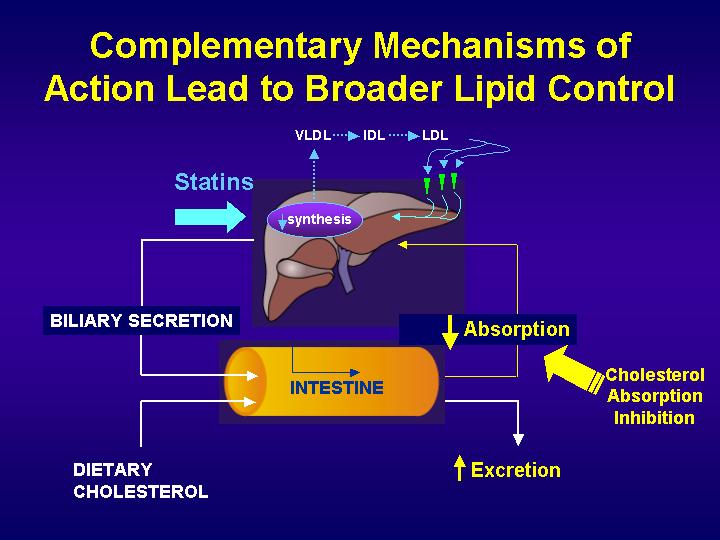 HMG-Co A Reductase Inhibitors
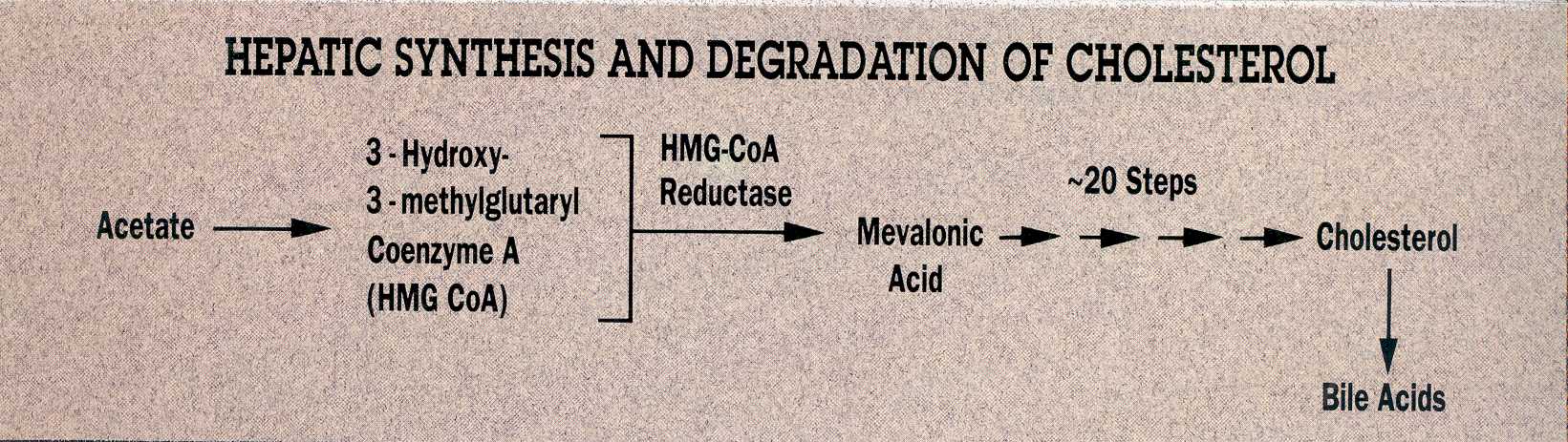 3-Hydroxy-3-methylglutaryl coenzyme A reductase inhibitors or statins are the most effective and best-tolerated agents for treating hyperlipidemia. Statins are considered as first-line drugs when LDL-lowering drugs are indicated .
Statins Mechanism of action
Statins are potent competitive inhibitors of 3-hydroxy-3-methyl glutaryl coenzyme A (HMG-CoA) reductase, which catalyzes an early, rate-limiting step in do-novo hepatic C synthesis. Thus, HMG-Co A is not converted to mevalonic acid.
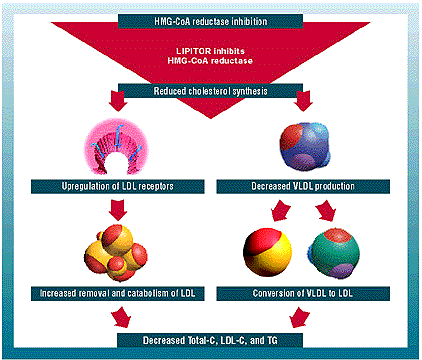 1- Statins lower blood C levels by inhibiting de novo hepatic C synthesis
2- The liver compensates by the increasing number of  LDL receptors on the surface of hepatocytes (upregulation of LDL-R)
3- This results in increasing removal of LDL from the blood and lowering of serum LDL- C levels
4- Because C is required for the synthesis of (the precursor of  LDL-C), production of VLDL decrease 
5- Statins cause decreasing modest in plasma TG and slight increasing in HDL-C,
يعني ببساطة statins يمنع تصنيع الكوليسترول فيقل ال supply داخل الخلية لذلك كيف الخلية تعوض هذا النقص ؟ 
تروح تزيد عدد المستقبلات الخاصة بـLDL  فيقوم ينسحب من الدم عشان يصير له catabolism وتقل نسبة تواجده وكذا حلينا المشكلة
PLEIOTROPIC EFFECTS OF STATINS
Beyond cholesterol lowering , recent studies indicate that some of the cholesterol-independent or "pleiotropic" effects of statins involve:
improving endothelial function, 
enhancing the stability of atherosclerotic plaques,
decreasing oxidative stress and inflammation, 
inhibiting the thrombogenic response. 
Furthermore, statins have beneficial extrahepatic effects on the immune system, CNS, and bone.
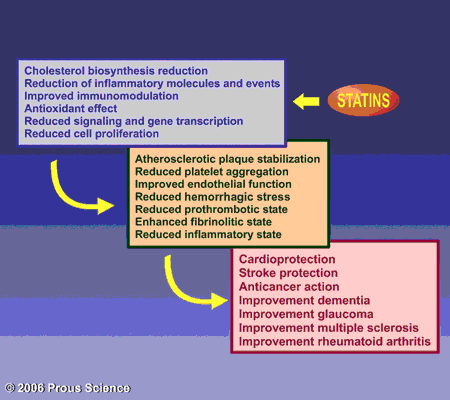 Atorvastatin  At  2 a.m.  Or  2 p.m. it does not matter can be given at any time.
Prava = Bravo   نقول برافو لهالدرق لانه عاقل ولا يتمشكل مع غيره من الدرقز
Fluva = Flavour
كل واحد يأخذ النكهة اللي يبغاها بلا مشاكل
Drug-Drug interaction
Cont. Statins
Preparations
“ The common name is not important ”
Rosuvastatin (Crestor) 
 Atorvastatin (Lipitor)	  
 Simvastatin (Zocor) 	 
 Pravastatin (Pravachol)
 Lovastatin (Mevacor)
Used alone or with other anti-hyperlipidemic drugs  ( ezetimibe )  for treatment  of drug-resistant dyslipidemia (abnormal amount of lipids)
Statin-induced myopathy
Muscle aches, soreness, or weakness associated with an elevation of creatine kinase (CK) , are the best indicator of statin-induced myopathy.
Failure to recognize myopathy and to discontinue drug therapy can lead to rhabdomyolysis, myoglobinuria, and acute renal necrosis.
serum transaminase  can progress to evident hepatotoxicity So lab investigations recommended every 6 month  if levels  up to 3 folds at any time, statin must be stopped then dose adjusted.
 creatine kinase activity (index of muscle injury)  Measured only if myalgia or myositis develops  if  3-5 folds  we  statin doses / omit combination with  fibrates
Niacin (Nicotinic Acid)
Water soluble B-complex vitamin with multiple actions.
Niacin is the most effective medication for increasing HDL cholesterol levels and it has positive effects on the complete lipid profile.
It is useful for patients with mixed dyslipidemias. 
Niacin exerts greatest beneficial effects on wide range of lipoprotein abnormalities.
Niacin increase the nicest lipoprotein(HDL)
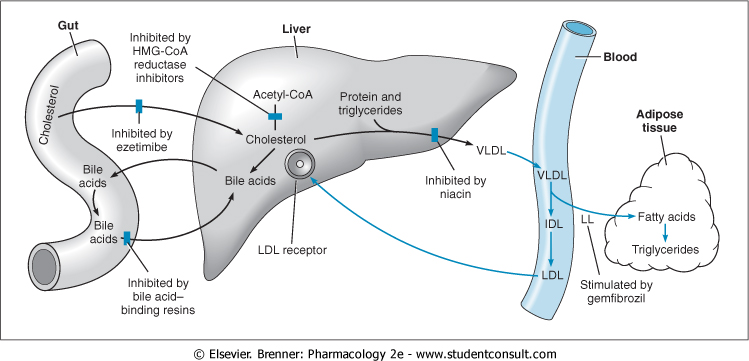 Sites and mechanism 
of drugs for hyperlipidemia
this isn’t important
Antihyperlipedemic combinations
Indications:
Severe hypertriglycerdemia or severe hypercholesterolemia
To take lower doses of each drug
High LDL or VLDL not normalized with a single drug.
Resins: 
decreases the absorption of statins and ezetimibe
Statin & ezetimibe: (synergistic combination)
Statin blocks synthesis of endogenous cholesterol while ezetimibe blocks exogenous cholesterol
Eze timi be in united state?ازأي تيمي صارت بالولايات
Statins & Fibrates:
Contraindicated (in full dose) because the incidence of myopathy may increase 
So, use not more than ¼ maximum dose of statin and use pravastatin
18
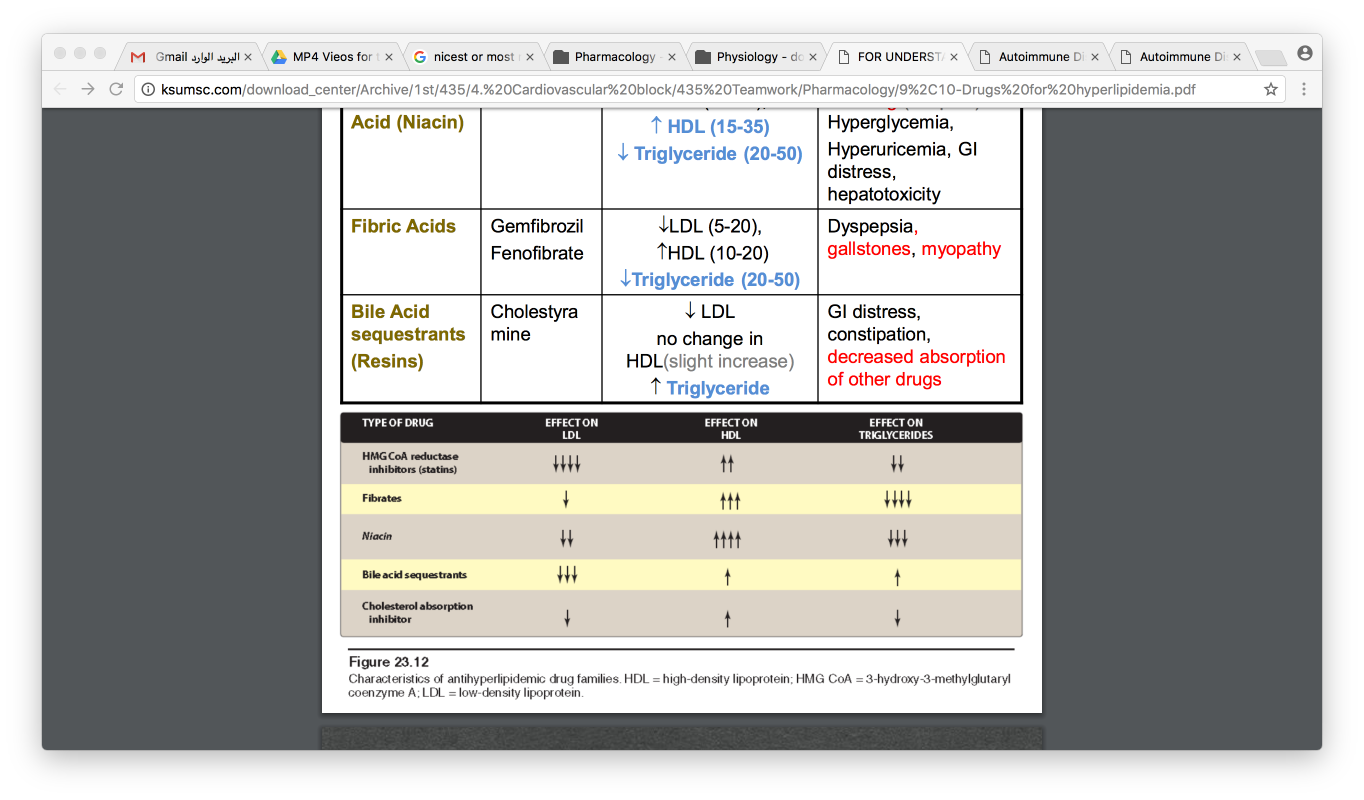 entertaining videos to help you :
https://www.youtube.com/watch?v=fTA5HOa87pM
Editing file